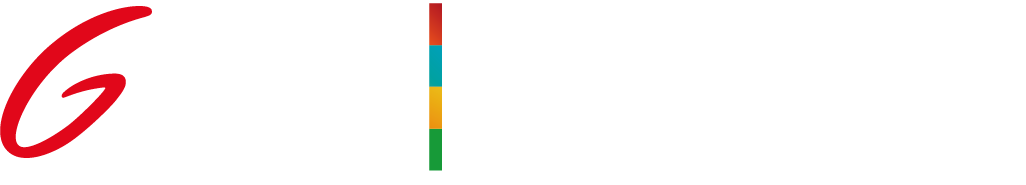 Formation comptabilitéJeudi 27 juin 2024
Thèmes :
- Gérer la comptabilité au quotidien- Etablir un bilan financier- Etablir le budget prévisionnel de l’association- Les aides et subventions- Etablir le budget prévisionnel et le bilan d’une action dans le cadre d’une subvention
Gérer la comptabilité au quotidien
Plan comptable associatif à adapter à votre club. 

Rapprochements bancaires (permet de vérifier la compta et d’identifier les incohérences entre la saisie comptable et le relevé bancaire) 

Amortissements des biens (exemple : gros matériel de gymnastique – 3 ans, PC – 3 ans, véhicule -5 ans…)

 Logiciels : Macompta.fr, Basicompta…
Etablir un bilan financier
Le compte de résultat (charges et produits) permet de connaître le résultat de votre exercice (excédentaire ou déficitaire).

Le bilan est une photographie du patrimoine de votre club (Valeur du matériel, trésorerie, dettes en cours…). 
Pas d’obligation pour les associations percevant moins de 153 000 € de subventions.


Avant d’établir le compte de résultat, vous devez être sûr de bien avoir saisi toutes les opérations comptables qui concernent l’exercice (Ex : du 01/09/N au 31/08/N+1 ou du 01/01 au 31/12/N).

Attention de ne pas inclure dans votre compta, les dépenses ou les recettes qui concernent l’exercice suivant.

Si vous possédez un logiciel de comptabilité, le bilan et le compte de résultat peuvent être générés directement à condition d’utiliser les bons numéros de comptes.
Etablir le budget prévisionnel de l’association
Conseil : Tableau sur 3 colonnes permet de construire son prévisionnel plus facilement.
Le budget qui sera voté en AG ou envoyé aux instances ne comportera que la colonne Prévisionnel N+1.


Projection sur l’année suivante : prévoir les dépenses et les recettes par poste, soit identiques à l’année en cours, soit en augmentation ou en baisse en fonction de vos projets et de l’évolution de votre club.

Utiliser un modèle type Cerfa, plus simple pour le report du budget lors des demandes de subvention.
Calcul de l’amortissement
Exemple : achat d’une table de saut à 3 300 € le 20 avril 2024
Amortissement sur 3 ans  3 300/3
Comptabilité en année sportive (01/09 au 31/08)
Montant à saisir en charge sur l’année comptable
Les aides et subventions
Les aides et subventions
Les aides et subventions
Les indispensables :
Projets associatif à jour
Budget de l’association N + prévisionnel du projet
Bilan financier N-1


Dossier de presse / dossier sponsors
Lettre de demande de lots/sponsors
Contact : clemence.ouedraogo@ffgym.fr / 06 11 54 09 89
Etablir le budget prévisionnel et le bilan d’une action dans le cadre d’une subvention
Demande de subvention sur un projet ou une action :

 Indiquer uniquement les charges et les produits qui sont en lien avec le projet.
Exemple : vous organisez un stage qui entre dans le projet de subvention.

Si un salarié travaille sur le projet, indiquez uniquement les heures qu’il passera sur le projet).

Idem pour toutes les charges (déplacements, fournitures, impression…)

Si le stage est payant, indiquez le montant que vous recevrez dans les produits.
Attention !

Le montant demandé est souvent soumis à des conditions, bien lire la note de cadrage (exemple : montant minimum accordé).

Souvent, une subvention ne pourra pas dépasser les 40 % du budget prévisionnel (exemple : votre budget est de 7 500 €      7 500 x 40 % = 3 000 € maximum à demander)

Ne pas oublier d’indiquer si vous recevez d’autres subventions pour le même projet.
Attention !


Vos charges doivent être plus importantes que vos produits avec le montant de la subvention inclus, la différence entre vos charges et vos produits doit être reporté dans le bloc « Ressources propres affectées au projet » (c’est ce qui reste à la charge du club).
     Le budget doit être équilibré.

Contributions volontaires en nature :

Calculez le nombre d’heures bénévoles x 18 € que vous reporterez dans les cases « Personnel bénévole » (cpte 864) et « Bénévolat » (cpte 875) 
Attention ce total en produits/charges ne fait pas partie du résultat.
Calcul de l’ETP (Equivalent Temps Plein)


Nombre d’heures annuelles du salarié

Nombre d’heures annuelles d’un salarié à temps plein
Exemple : 

1 salarié à temps plein = 1 

1 salarié à temps partiel qui travaille 960 h dans l’année       960 : 1 820 = 0,53 
 
Pour connaître l’ETP du club, il faut additionner les ETP de chaque salarié.

Dans l’exemple ci-dessus : 1 + 0,53 = 1,53 ETP pour le club.
Le bilan de la subvention :

Reprendre le budget prévisionnel de la demande initiale puis indiquer les montants réels suite à la mise en place de l’action.

Ne pas oublier de mettre la subvention obtenue dans les produits.

Attention ! Si le montant des produits est plus important que le montant des charges, vous ne recevrez pas la totalité de la subvention prévue. 

Si l’action n’a pas été réalisée, le remboursement de la subvention vous sera demandé si elle vous a déjà été versée.
Questions
Contact :
Virginie – Comptabilité     
06 19 93 55 49    
compta.cr24@orange.fr



Clémence – Agent de développement     
 06 11 54 09 89   
clemence.ouedraogo@ffgym.fr